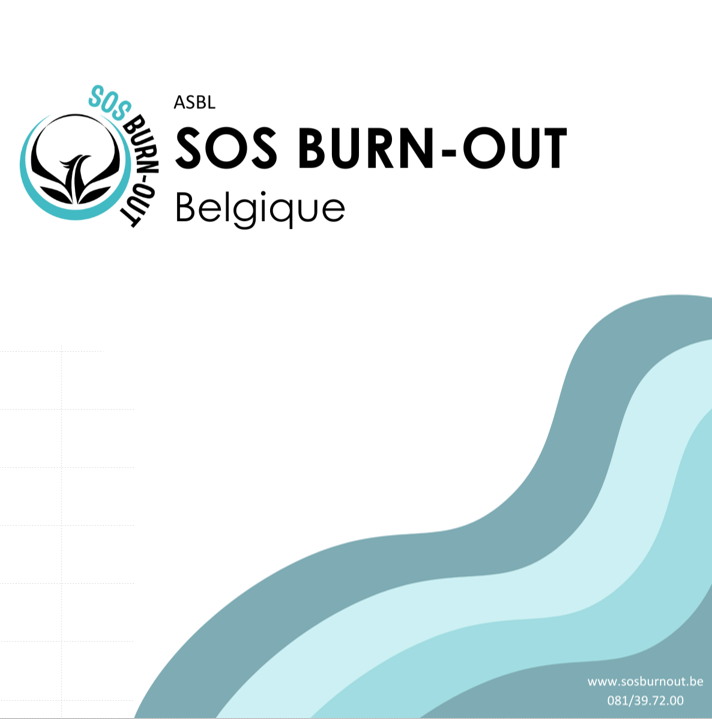 La rupture de contrat pour force majeure médicale.
© SOS Burnout Belgique
La force majeure médicale peut être invoquée lorsque le travailleur n’est définitivement plus apte à exercer le travail convenu par contrat de travail. Qui peut être à l’initiative de la procédure ?Le travailleur ou l’employeurQuand ?Après 9 mois au moins d’incapacité de travail ininterrompue et pour autant qu’aucun trajet de réintégration ne soit en cours pour le travailleur.
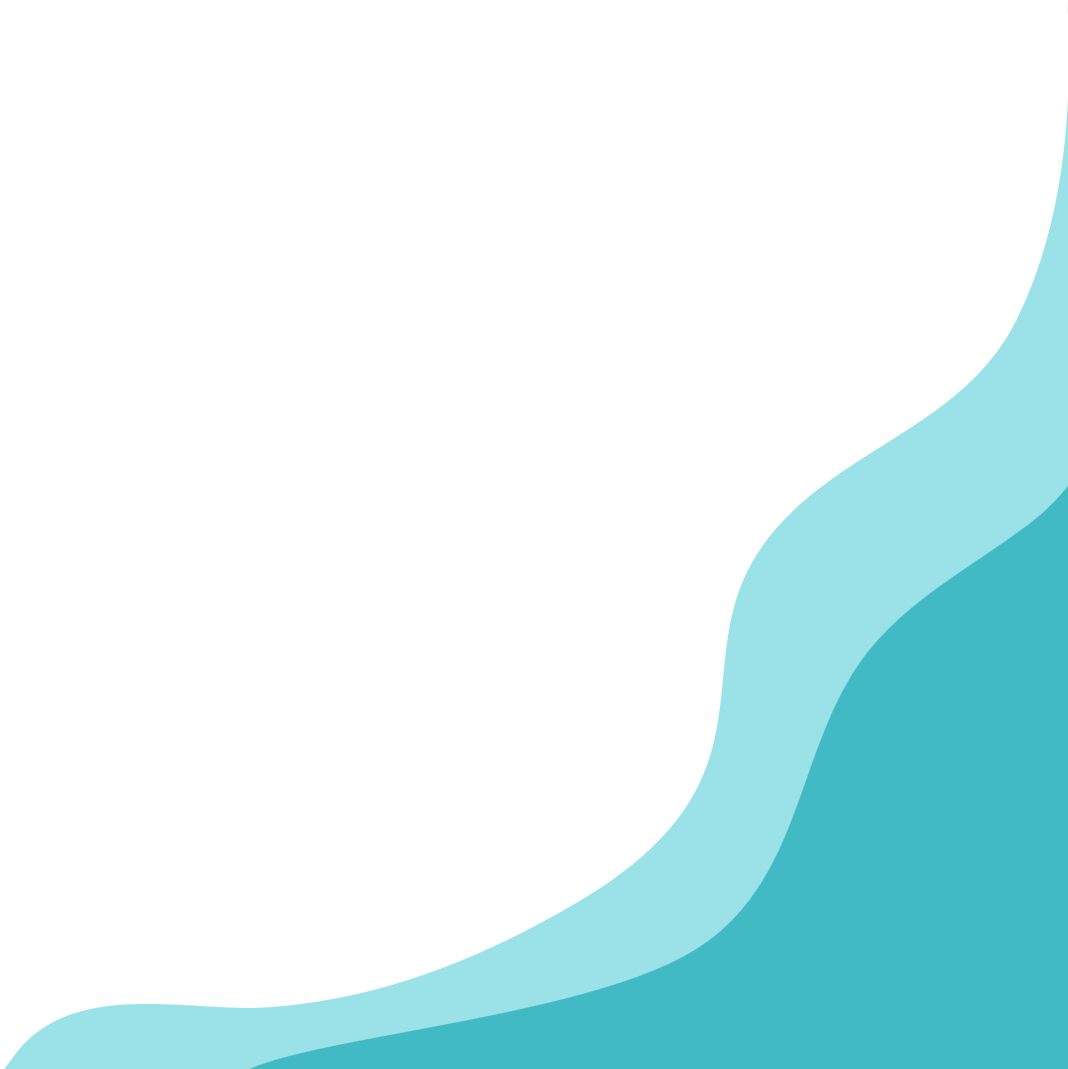 © SOS Burnout Belgique
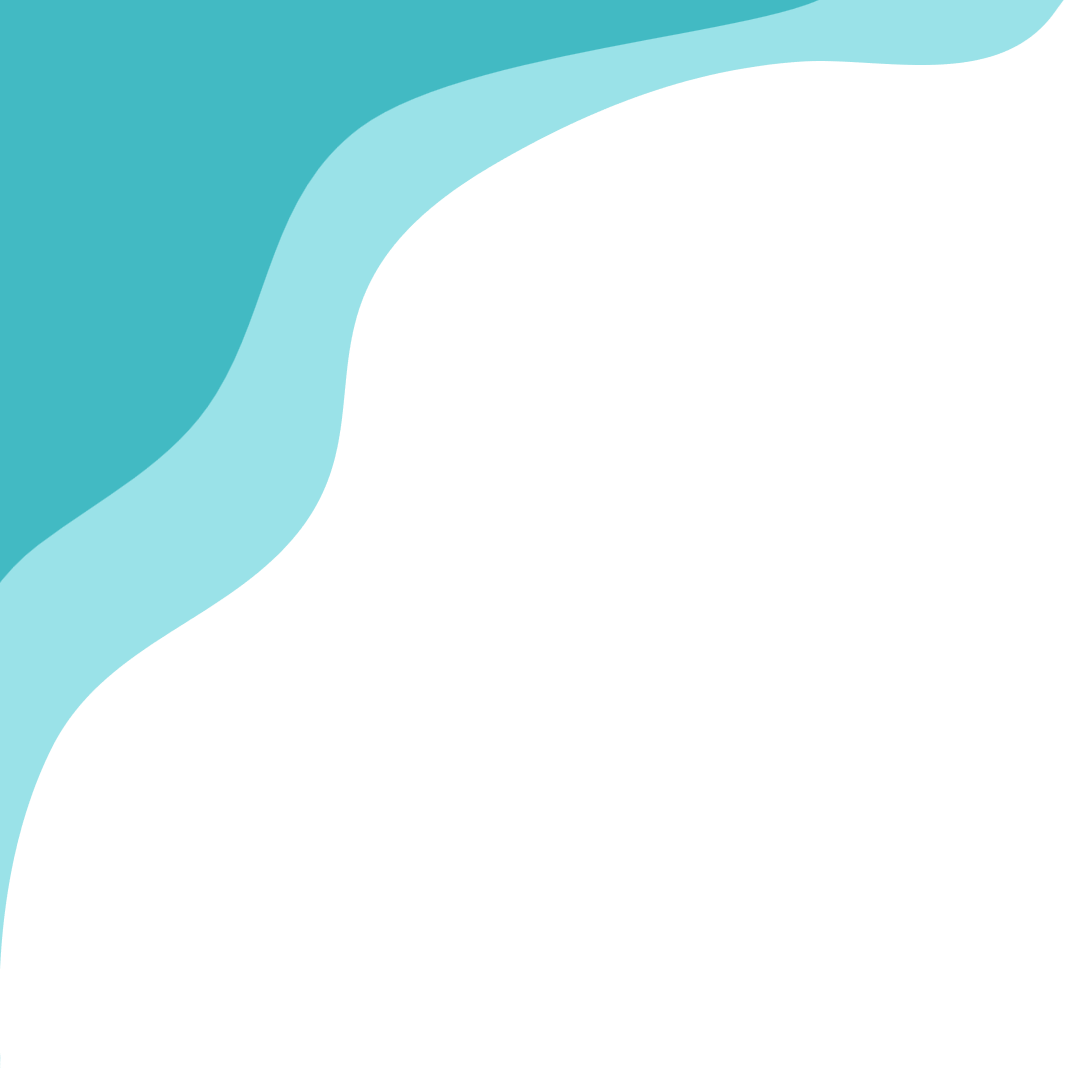 Procédure à suivre?
Celui qui souhaite entamer la procédure envoie une notification par courrier recommandé à l'autre partie, ainsi qu'au conseiller en prévention-médecin du travail de l'entreprise. 

Lorsque le conseiller en prévention-médecin du travail reçoit la notification, et au plus tôt au plus tôt 10 jours calendrier après la notification, il invite le travailleur à un examen.
C’est sur base de cet examen que le conseiller en prévention-médecin du travail prend la décision d’aptitude ou d’inaptitude médicale. 
Il doit la  consigner dans un formulaire officiel et la notifier par envoi recommandé à l’employeur et au travailleur.
© SOS Burnout Belgique
Décision possible ?1. Le travailleur n'est pas définitivement inapte à  exercer le travail convenu,une nouvelle procédure pour force majeure médicale ne peut être entamée que si le travailleur est de nouveau en incapacité durant une période ininterrompue de 9 mois.2. Le travailleur est définitivement inapte à exercer le travail convenu.Le travailleur dispose d’un moyen de recours contre cette décision.Il peut également demander que soit examiné la possibilité de travail adapté ou d’un autre travail au sein de l’entreprise. La procédure prévue dans le trajet de réintégration doit alors être suivie.
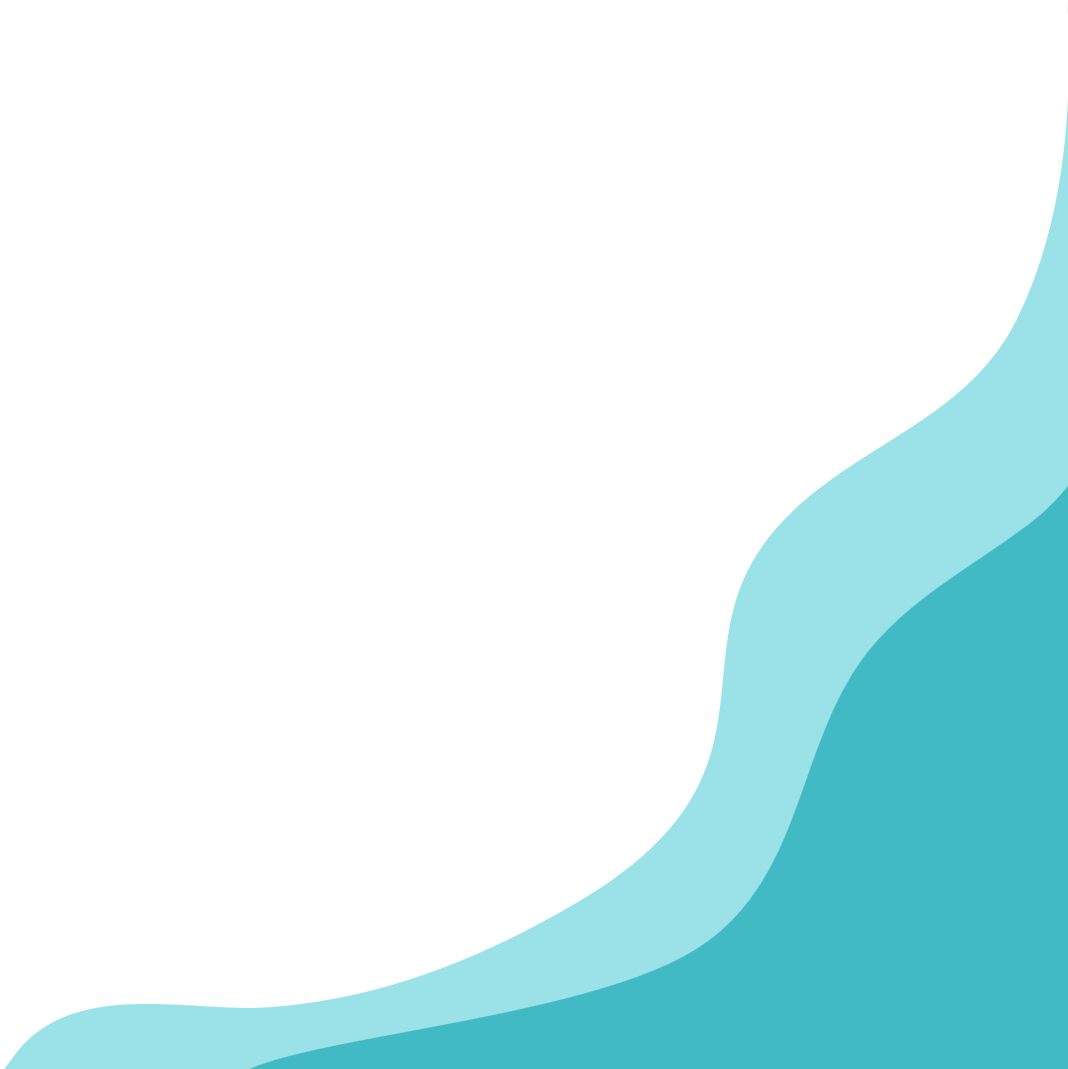 © SOS Burnout Belgique
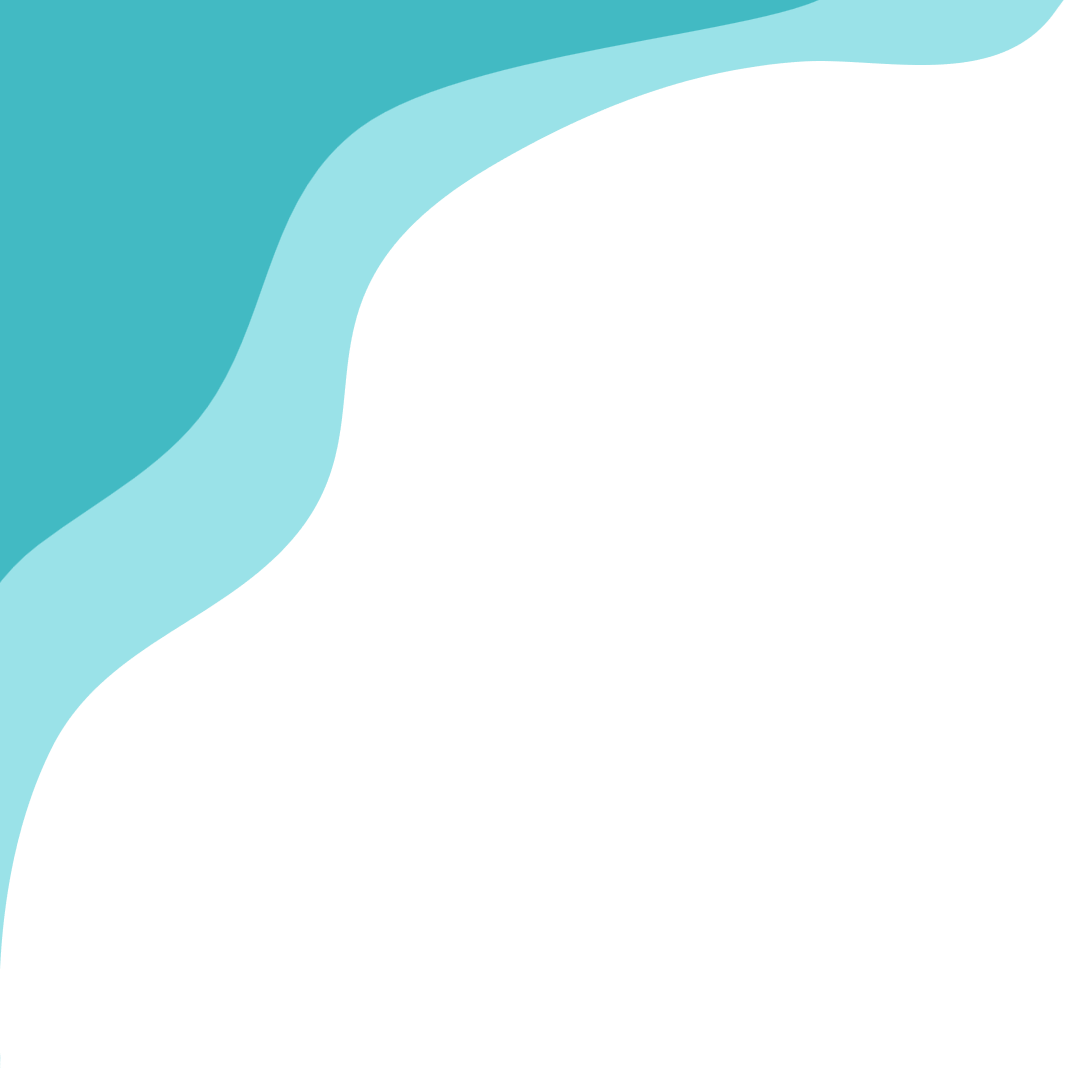 A partir du 01/04/2023 :
Un employeur qui résilie un  contrat de travail pour cause de force majeure médicale doit verser 1.800 euros au Fonds Retour Au Travail.

Le travailleur licencié pour force majeure médicale peut introduire une demande au Fonds de Retour au Travail pour bénéficier d’un service spécialisé et personnalisé auprès d'un prestataire de services agréé dans le but d’un retour au travail.
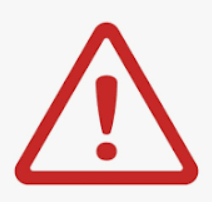 Il s'adresse actuellement uniquement aux salariés en incapacité d’une durée de moins d’un an qui subissent une  rupture de contrat au 01/04/24 au plus tôt.
© SOS Burnout Belgique
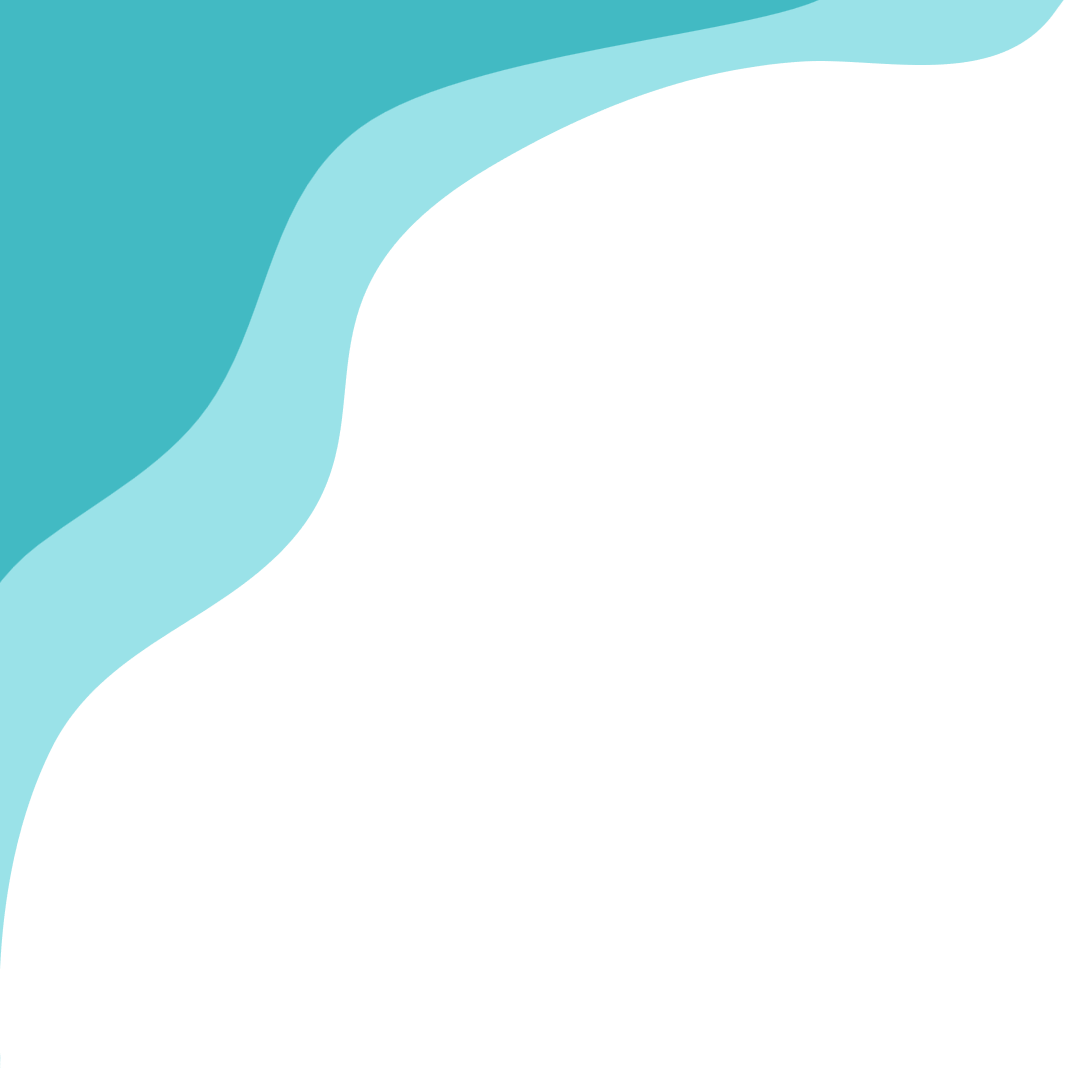 La demande au Fond du travailleur licencié doit se faire dans les six mois du licenciement pour force majeure médicale.
Période transitoire :  le titulaire dont le contrat de travail a pris fin pour cause de force majeure pendant la période du 1er avril 2024 au 1er juillet 2024 inclus peut prétendre à une intervention du " Fonds Retour Au Travail " si la demande est introduite au plus tard le 2 janvier 2025. ".

Une liste d’attente est prévue si les ressources financières du " Fonds Retour Au Travail " sont insuffisantes au moment de la demande effectuée par le titulaire.
Le bon unique d'une valeur de 1.800 euros a une validité de 6 mois et est uniquement valable auprès de prestataire de services agréé.
© SOS Burnout Belgique
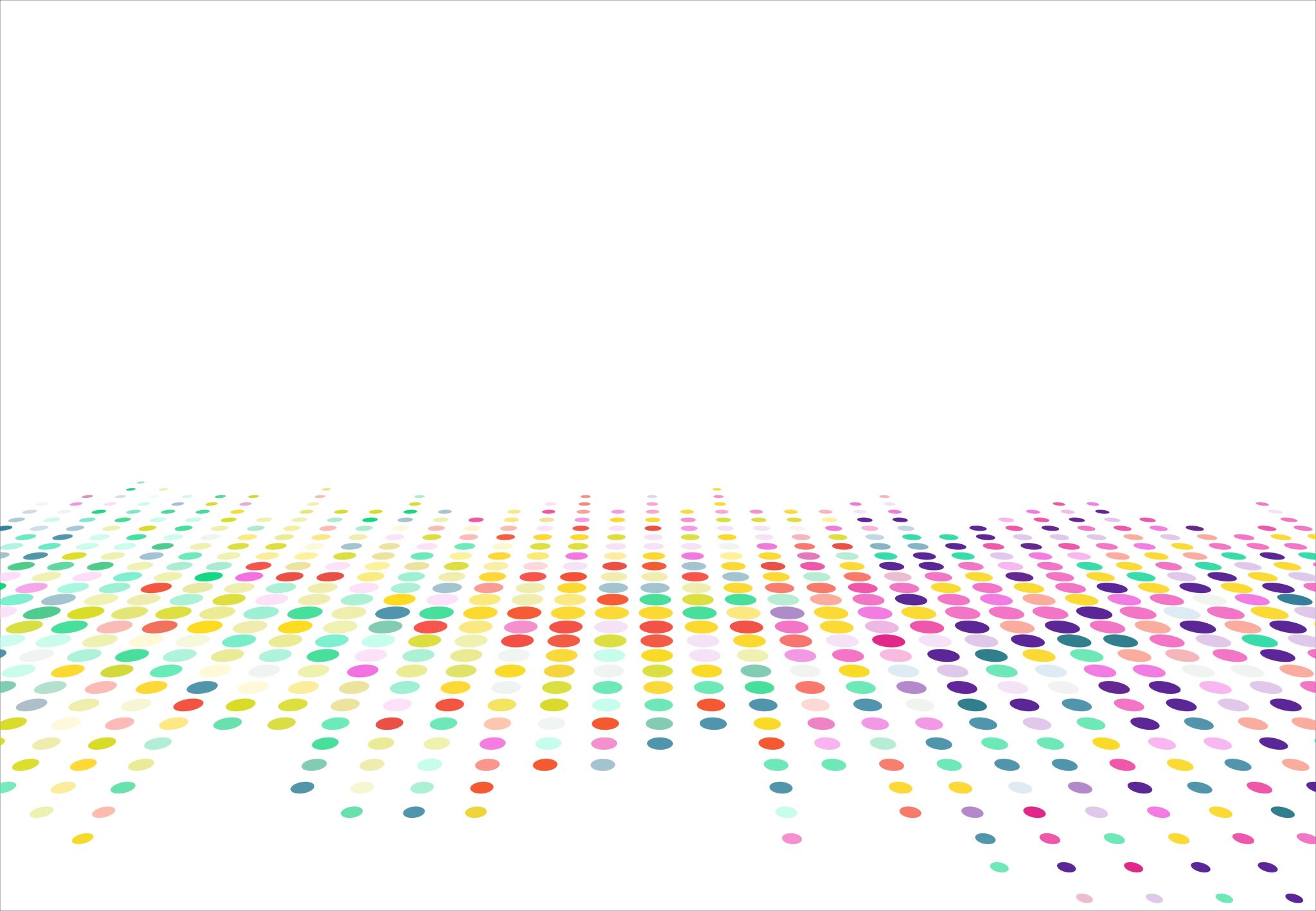 Pour aller plus loin, consultez le code du bien-être au travail, la loi relative aux contrats de travail ou le site du Service Public Fédéral Emploi, Travail et Concertation sociale ICI
© SOS BURNOUT BELGIQUE